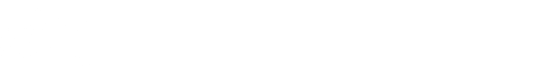 Introduction To Engineering Uses Of Physics-Based Ground Motion Simulations:Current Directions in Ground Motion Simulation
Kim Olsen 
San Diego Sate University
July 22 2014, NCEE Anchorage, AK
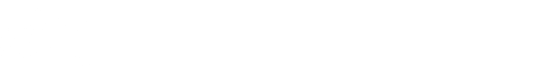 Outline
Structural engineers need 10Hz+ ground motion time histories for design purposes

Current procedures for synthetic broadband time history generation usually combine low-frequency (≤1Hz) physics-based and high-frequency stochastic components

Fully 3D physics-based broadband time histories are desirable, but computationally expensive
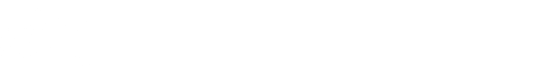 Computational Resources
90%
efficiency
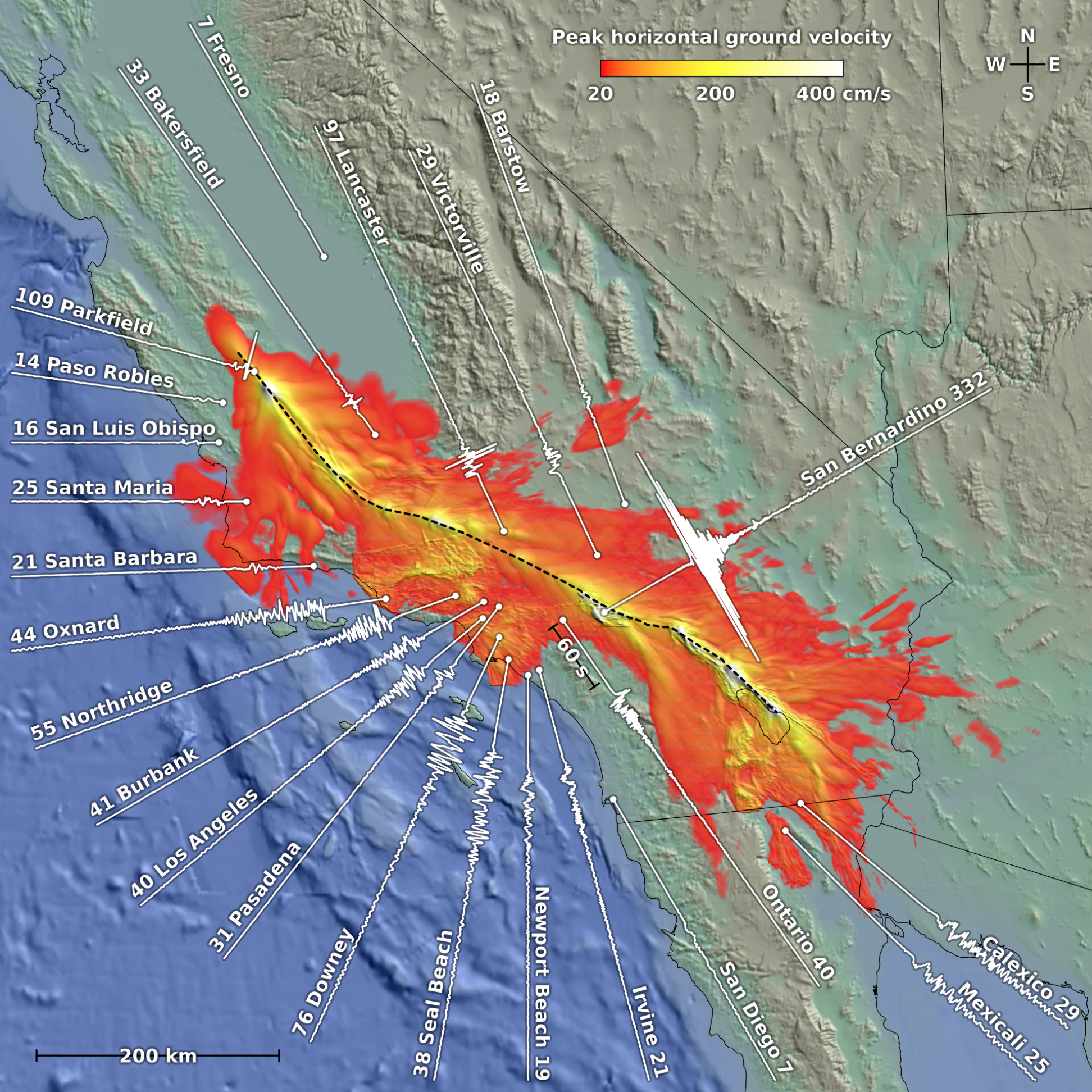 M8
Ideal scaling
Problem Size: 2243 grid elements per core
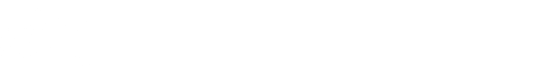 Some Features Required in Physics-based Broadband Simulation:
Source and media complexity on the order of 10-100s of meters!

Nonlinear/plastic soil effects
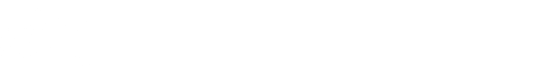 Source Complexity: Self-similar Geometrical Heterogeneities
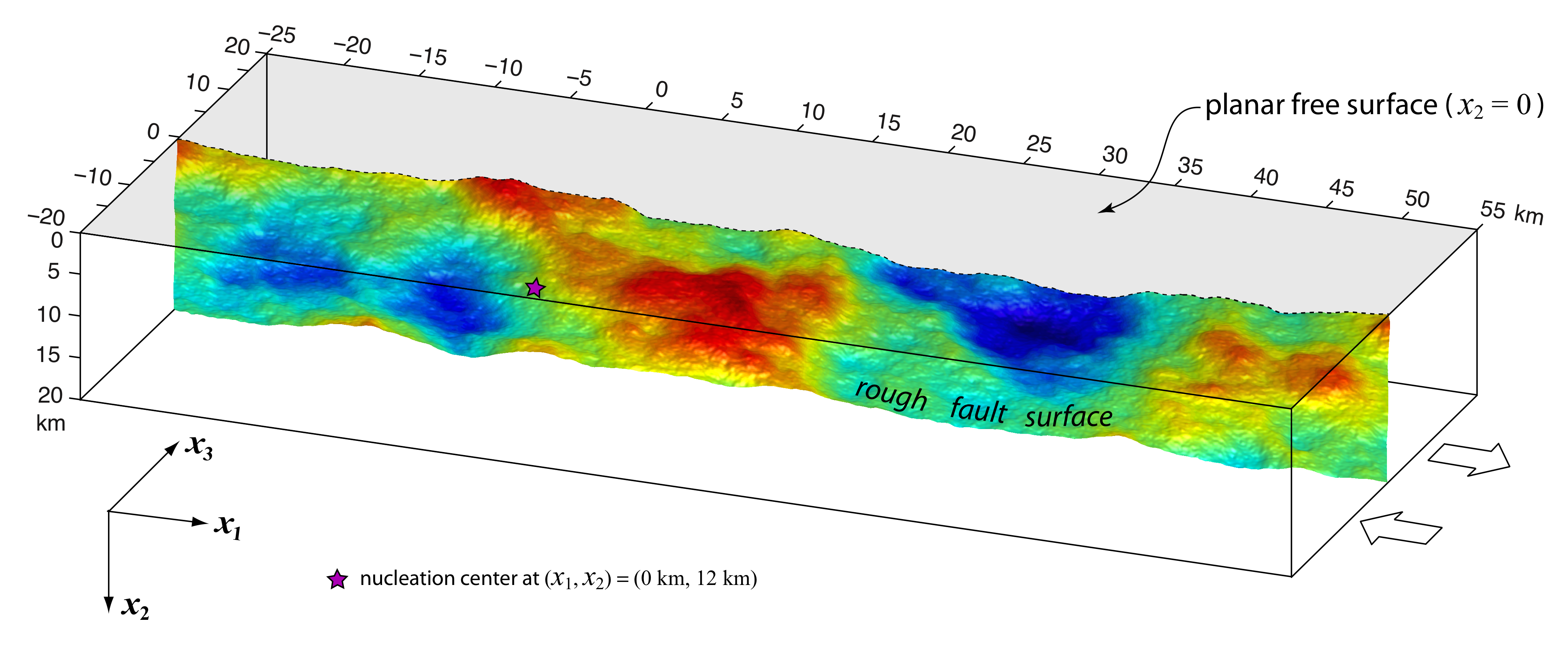 Day and Shi, 2013
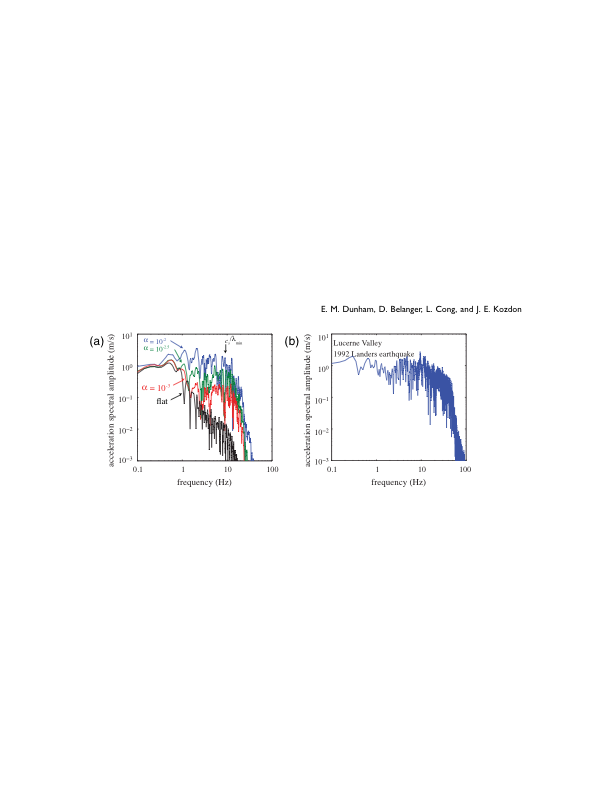 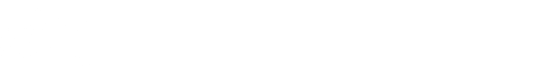 Media Complexity
In 3D, a fractal distribution has a high wave-number decay of the power spectrum P(k) as:


             
where H is the Hurst number, kcorner is a wave number below which the spectrum is approximately constant
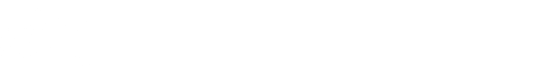 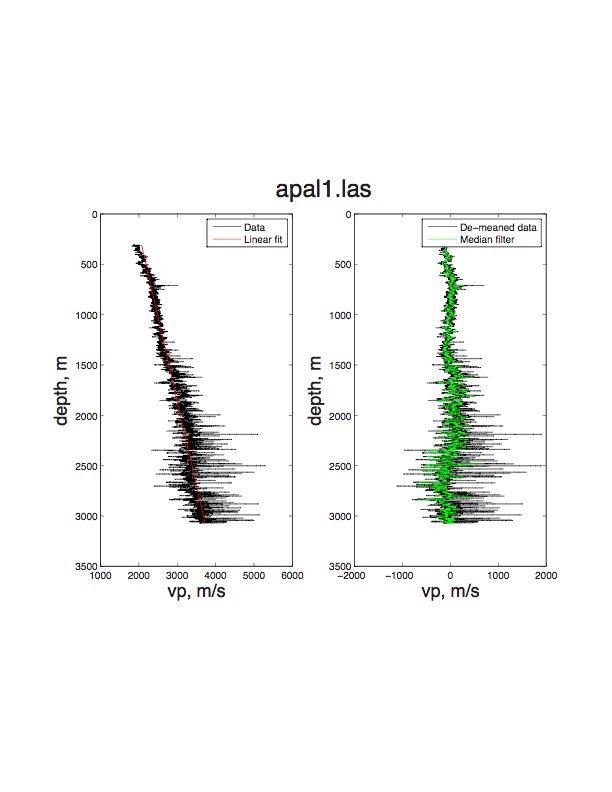 Constraining the Parameters of the Small-scale Heterogeneities
Savran and Olsen, 2014
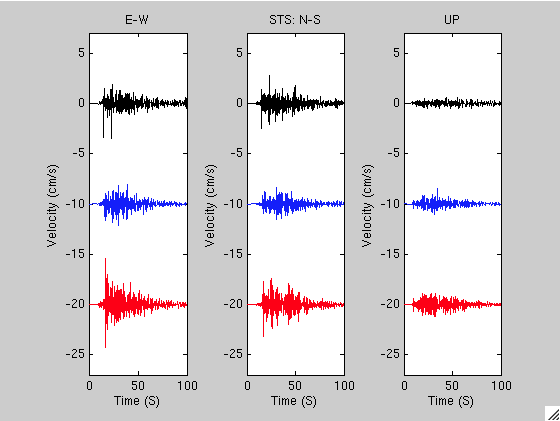 Analysis of 38 LA basin sonic logs:
Vertical Correlation Length	25-150m
Hurst Exponent			0-0.1
σ						5-10%
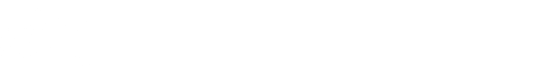 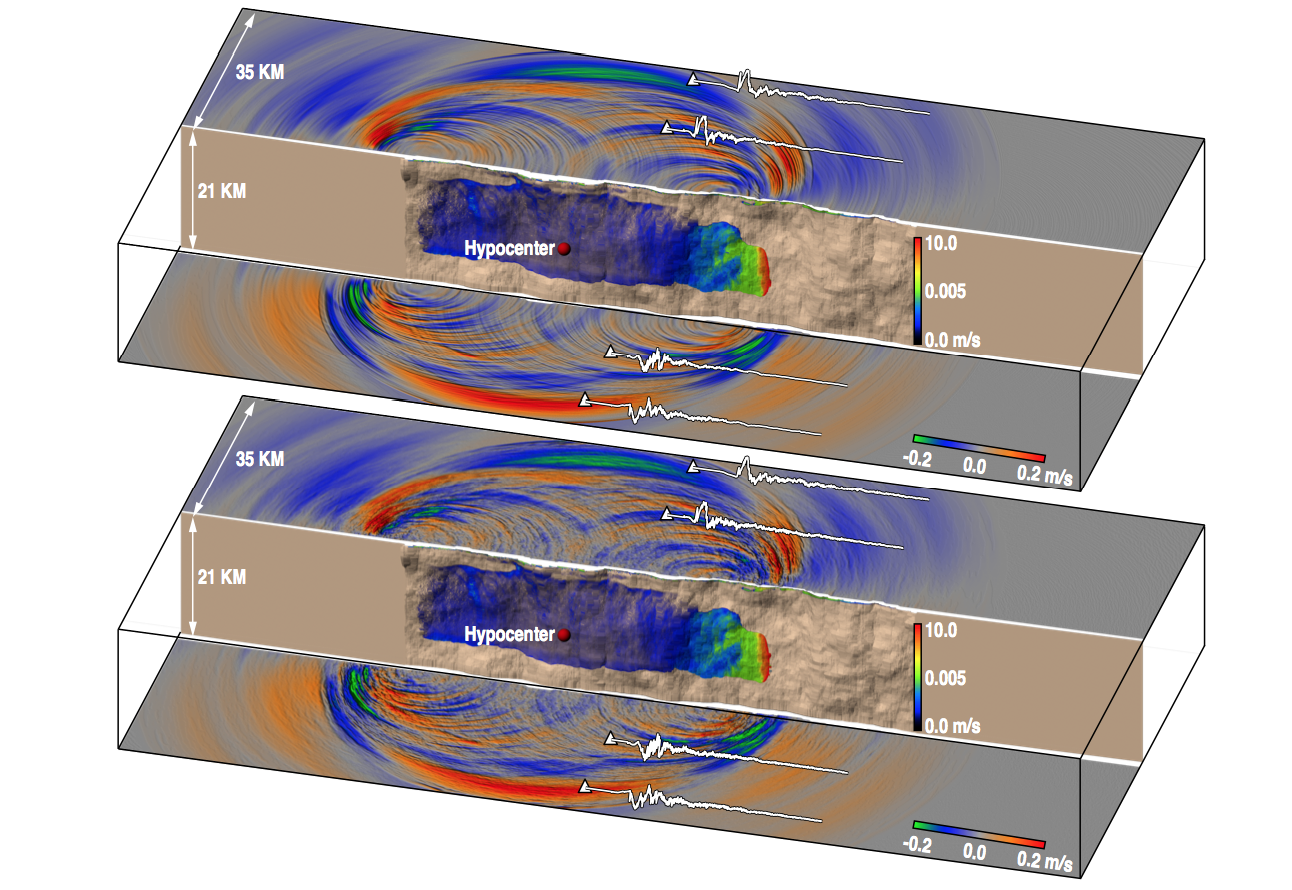 9
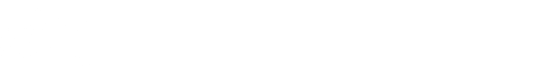 Implementation of Damage Rheology in AWP
Non-associative Drucker-Prager plasticity with yielding in shear
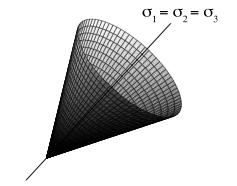 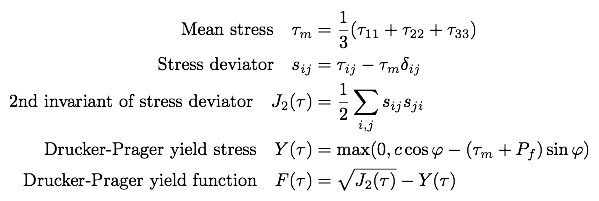 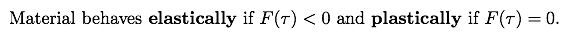 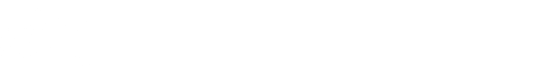 Cohesion Models
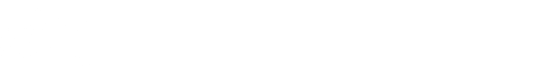 ShakeOut Scenario
Based on kinematic source description for the M7.8 ShakeOut scenario (Graves et al., 2008)
Visco-elastic medium
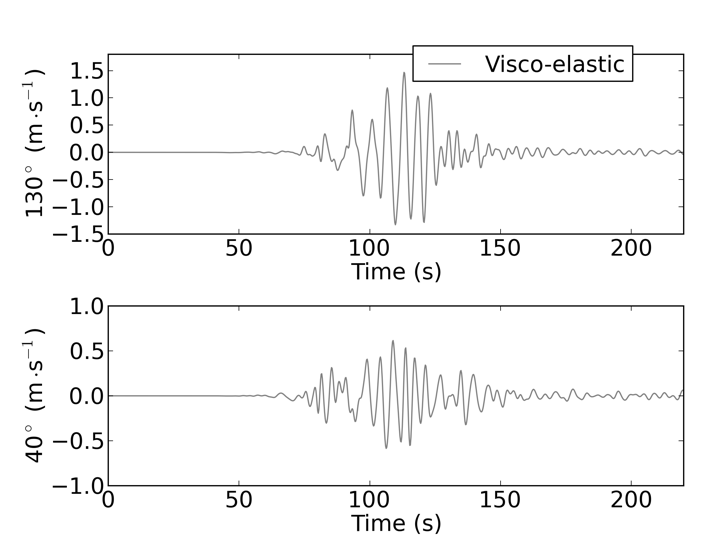 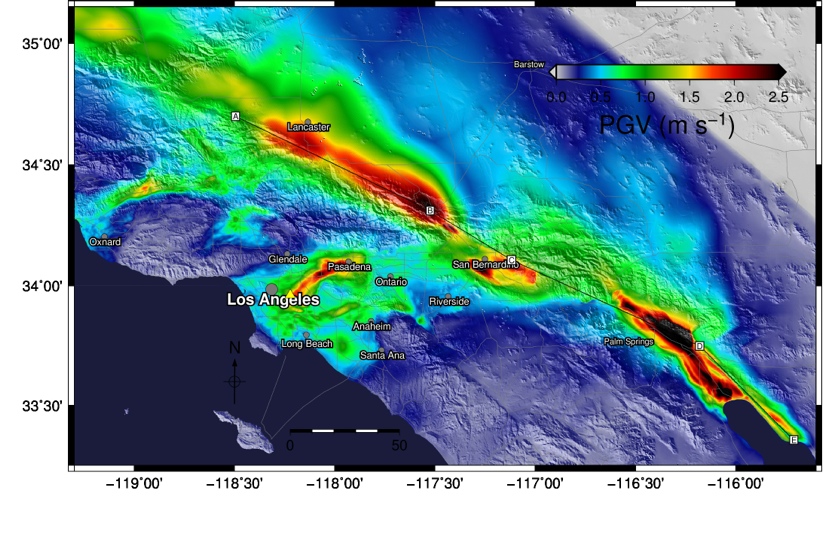 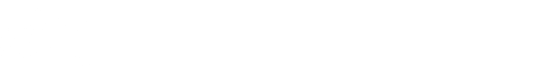 Visco-elastic Versus Visco-elastic-plastic ShakeOut
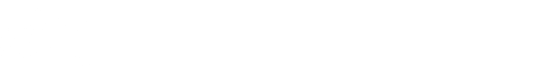 Visco-elastic Versus Visco-elastic-plastic ShakeOut
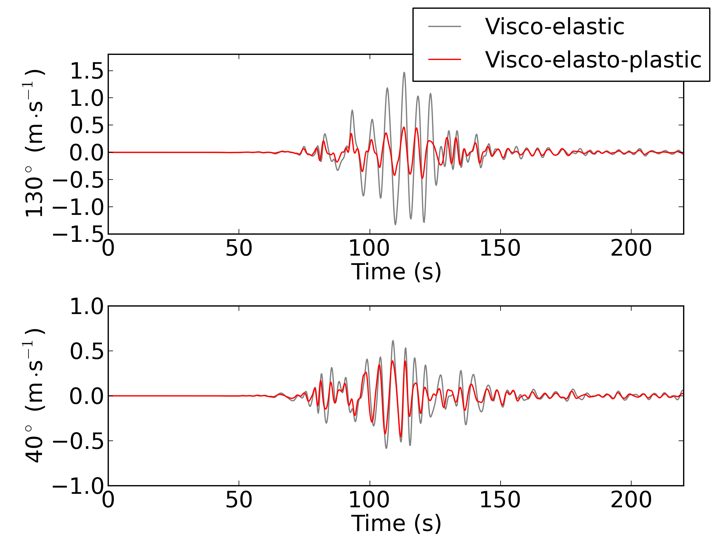 Visco-elastic
Visco-elasto-plastic
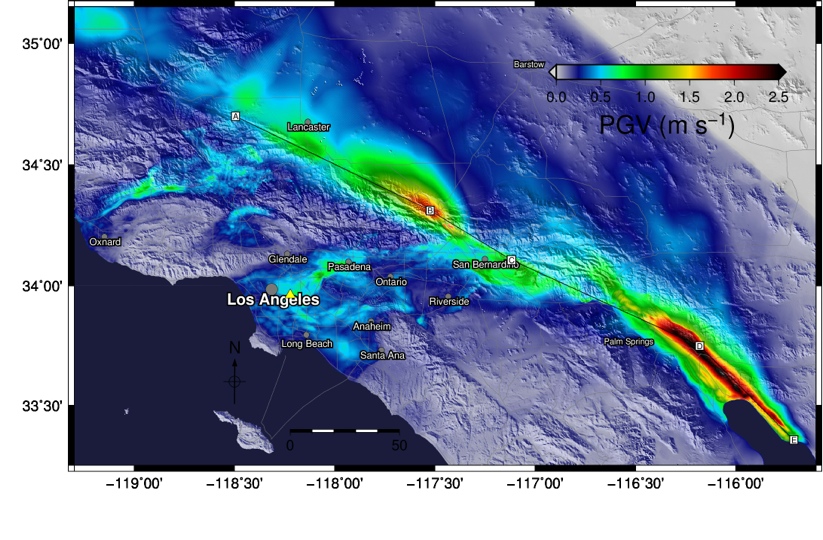 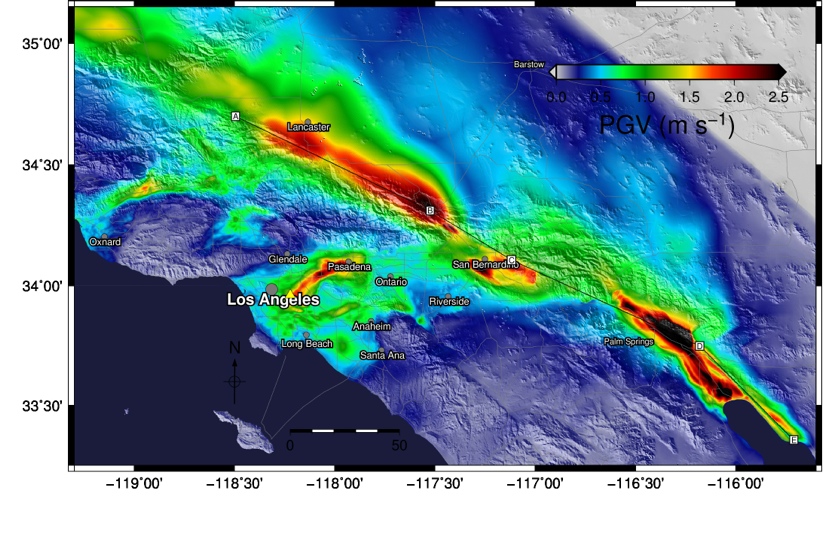 14
Annual Meeting of the Seismological Society of America, April 17-19 2013, Salt Lake City, UT
14
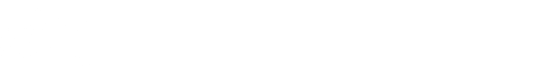 Summary
On-going efforts (SCEC) to bring physics-based 3D simulations to 10 Hz+
Large-scale 3D variations inherent in CVMs (tomography, etc), small-scale heterogeneities from statistical models
Near-fault nonlinear effects can significantly affect ground motions, including long-period far-field sites (including long periods)
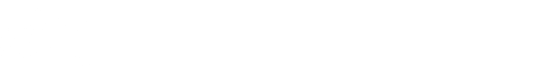 Short-period Comparison to GMPEs
M7.2 Strike-slip
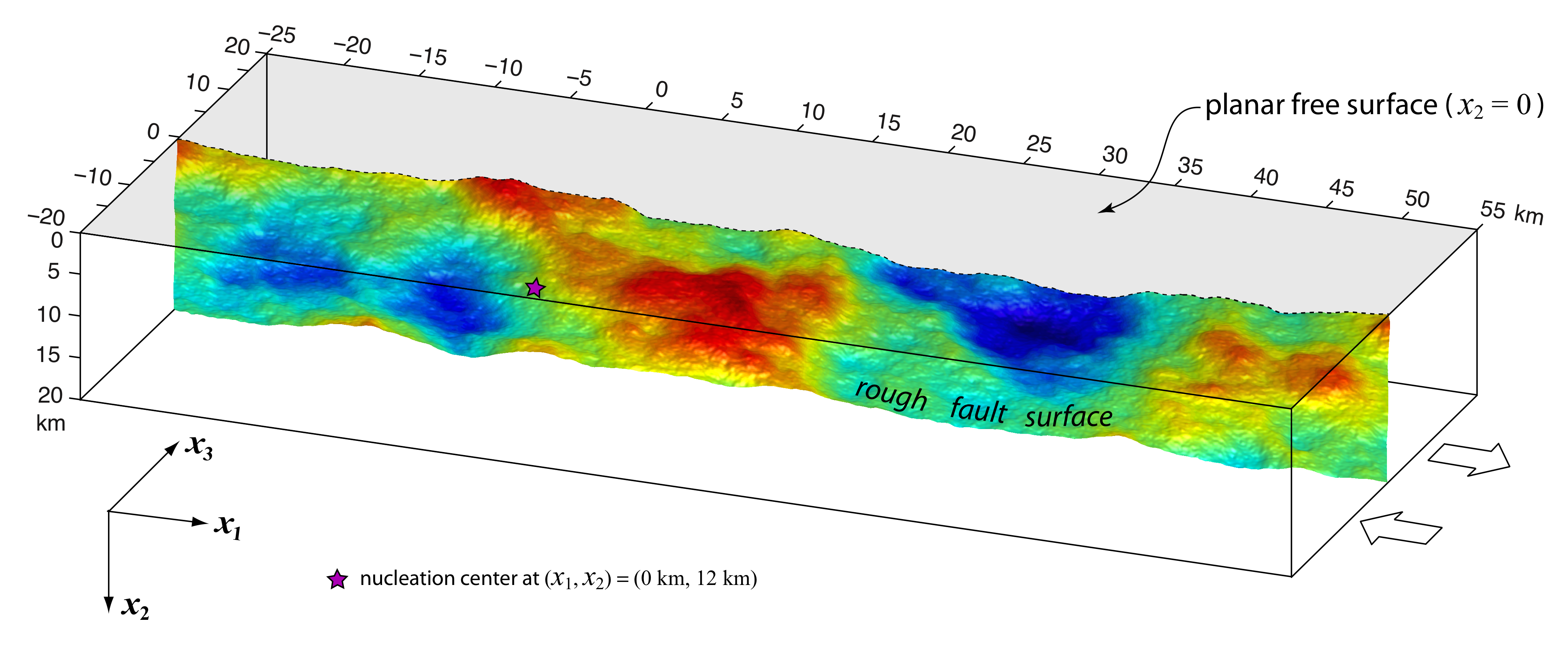